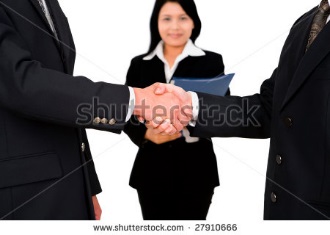 POWER TRADE AGREEMENT
Sher singh bhat
POWER TRADE AGREEMENT IS OUR NEED RATHER THAN CHOICE
TYPICAL FLOW DURATION CURVE AND DESIGN PLANT CAPACITY
M^3/S
Installed capacity at Q25: 35 MW
Installed capacity at Q40: 20 MW
Installed capacity at Q65: 12 MW
Firm power 5 MW
% OF TIME
SEASONAL SURPLUS AND DEFICITS DUE TO TYPICAL FLOW DURATION CURVE
3Q/3P
Import
Storage
Diesel
Q (P)
July
December
June
Balance 2018/19 considering Under Construction
IN BRIEF
Wet Season after 3-4 years
Huge off peak surplus worth 20 BNR; if not marketed in X- Border market total loss to NEA
Poor product so price may be too low even if marketed 
In both cases loss will have to be recovered by increasing tariff

Dry Season after 3-4 years
Large deficit and load shedding if not imported in large volume
Current import worth 10 BNR, might go 25 BNR in 2018/19; Electricity import second highest 

So Power Trade Agreement with India is our NEED to:
Market the Seasonal Surplus to keep down the effective retail tariff
To import  during deficit dry months and eliminate load shedding
To harness hydro-potential and market power
Otherwise only 2000 MW capacity in 2018/19 has become problem, what about 83000 MW.
X-BORDER TRADING OF ELECTRICITY(IN INDIAN MARKET)
TRADING OF ELECTRICITY IS TYPICAL
Unlike other commodities, Trading of electricity needs special markets
It is intangible commodity
It cannot be stored and has to be consumed at the moment it is generated
It needs a hard wire connection from generation to point of consumption
It is not measurable at the custom point
INDIAN POWER SECTOR AND MARKET
CSGS
SGS
Public DISCOMS
Private DISCOMS
Large consumers
IPP LONG TERM PPA
Long term Bilateral
IPP under Bidding
Private Merchant
Renewables
Short term Traders
Private
Public
DAM IEX/PXIL
UI
Joint Projects
DERIVED NEPALESE WISH LIST FOR PTA (1)
DERIVED NEPALESE WISH LIST FOR PTA (2)
NEPALESE WISH MARKET
N
NEPAL
INDIA
MM
Bhutan
Pakistan
INDIAN
MARKET
Maldives
Bangladesh
Sri Lanka
DERIVED INDIAN WISH LIST FOR PTA
INDIAN WISH MARKET
Nepal
Pakistan
Bhutan
India
MM
MARKET
Maldives
Bangladesh
Cost of generation transaction
Through Nodal Agencies
Sri Lanka
Transaction through market
NEPAL POSITION
Generation sector
 Public sector generator(s) for domestic requirements with seasonal surplus and deficits
Private generators of small and medium size
Large private generators directly targeting export market
P2P Cooperation projects conceived for future
All of these want access to Indian market by their own
No country will allow such unplanned energy access
Every country has its own energy security concerns
The kind of PTA we conclude will guide the financing of projects
We might have very good market accessibility but not suitable for financing
Kind of wish list we have, asks merchant plants. Can we get them financed?
Can we afford the volume and price risks of short term market?
Can we ensure transmission for large volume of export in short term market?
Very clear 
Hydropower marketing doesn’t go that way (like potatoes). 
It has to go very much planned. Mostly it is long term market based.
Most important is “ Wish lists of two sides should not be mutually exclusive, but complimentary.”
If it did not happen for last many years, will not happen for further many years if we don’t compliment.
WHAT CAN WORK?
Short term and 
spot market
MARKET ACCESSIBILITY GATES
Byer DISCOM or large Consumer
Long term
GATE 1
GATE 2
Short term
GATE 3
Spot mkt.
Individual Private/public
UI
GATES
PTA shall ensure PRINCIPLE OF RECIPROCITY for all gates.
REVIEW OF PTA DOCUMENTS
PTA Signed in 1996: A good will document only

PTA proposed by Nepal in 2010: “Dhoka Khol (Open the Gate)!!” document

PTA proposed by India in 2014: “ Trade in Co-operation Frame” document

Required: 4-Gate document
WHY DOESN’T IT HAPPEN? THE NEXUS
INVESTORS                       NEPAL’S HYDRO POTENTIAL             MARKET
N
Nepali public/private  sector
Indian public sector
PTA
PCA
INDIA
Other Foreign Investors
International Financers
Manufacturer’s Agents
Project Facilitation brokers
Indian private sector
Indian Power Traders
PTA
Pressure Groups
BANGLADESH
This time India mixed PCA with PTA in the same document so that if you hit PCA, PTA will be hit automatically.
AGREEMENT
Article 1: Grid Interconnections and Power Trading 
1.1 This Agreement will enable export and import of electric power between Nepal and India on mutually  acceptable terms or
       as provisioned in this Agreement.

1.2 The Parties agree to take steps to establish suitable grid connectivity between the two  countries. The  Parties agree to 
       develop a coordinated procedure for secure and reliable operation of the national grids  joined by cross border 
        transmission interconnections and to prepare  scheduling, dispatch, energy  accounting, settlement and procedures for 
       cross border trade of  electricity.

1.3 Subject to necessary approvals, the Parties agree to provide non- discriminatory access to the cross border
       interconnections or to their domestic transmission systems for all participants of the common electricity   market or 
       national markets of the Parties.

1.4 Both Parties agree to establish cooperation on a bilateral and/or multilateral basis on the various aspects of 
       development of harmonious policy on the realization of cross – border interconnections and power trade. 

1.5 Subject to necessary approvals, both Parties will endeavor to allow the licensed electricity traders of each  country to and 
      to operate in the other country and to engage in cross –border electricity trading and to  seek transmission access for this 
      purpose in cross-border or domestic transmission systems.
AGREEMENT
Article 2: Access to Market
2.1 Both Parties will endeavor to remove all kinds of tariff and non-tariff barriers in the   trading of electricity including 
      but not limited to doing away with the requirement of  licensing and taxes/duties in the cross border exchange of 
      electricity.

2.2 Both parties agree to acknowledge and register all public or private generators,  transmission providers, distribution 
      and supply service providers, large consumers and traders of each other’s countries as participant entities in their 
      respective national markets or   common market of electricity provided such entities wish to take membership in such 
      market   under the extant policies.

2.3 The market participants as under Article 2.2 may apply for and shall get non-discriminatory  market access to any 
      market they wish; including but not limited to long term, short term, day  ahead and renewable markets in each 
      other’s national market or in common market.  

Article 3: Investments and development of power sector
     Both Parties agree that Parties may independently develop their own power sector including but  not limited to 
     generation and transmission of electricity according to their plan through public or private  investments from any 
     sources.
AGREEMENT
Article 4: Co-operation in the field of Power
4.1 The parties agree that they wish to enhance their co-operation in the field of power including investments for mutual benefit. In furtherance thereof, the Parties agree to encourage and facilitate joint co-operation in following areas:
Co-operation in power generation and transmission 
Co-operation for the development of human resources through trainings for consulting and other related services, energy efficiency and for research and development.
4.2 The Parties shall encourage and facilitate investments in each other’s country in the field of electricity generation and transmission. 
4.3 The Parties shall co-operate in effective harnessing of Nepal’s hydropower potential through facilitation and speedy construction of hydropower projects in Nepal by joint venture investments of Nepalese public sector with Indian public sector in the mutually agreed investment proportion. The parties agree to develop up to 10,000 MW of electricity and associated transmission system by 2025 through such joint venture projects irrespective of hydropower projects through other public or private investments.
4.4 Both Parties agree that Power from such joint projects developed under cooperation shall be exported only after meeting Nepal’s real time requirement. 
4.5 Parties shall identify the projects for development through joint venture as under Article 4.3 and sign a Project Implementation and Power Purchase Agreement (PIPPA) for each individual project. Notwithstanding anything written in this Agreement and extant policies in the countries of the parties, including tariff principles, PIPPA shall prevail. 
4.6 Parties shall develop a template of PIPPA and tariff calculation principle applicable for all such projects to be developed under Article 4.3.
AGREEMENT
Article 5: Institutional Arrangement
5.1 Joint Steering Committee: JSC shall be co-chaired by Power Secretaries of the two countries
JSC shall review overall status of power trade between the two countries, ongoing developments and future perspectives. It will also review the progress of Joint Venture Projects as well as different working groups and nodal agencies constituted as under this Agreement
JSC shall meet at least once a year at mutually agreed venue
5.2 Joint Working Group: JWG shall be comprised of experts of two sides as nominated by the parties. 
JWG shall promote and facilitate all aspects of power trade between the two countries as envisioned in this Agreement.
JWG shall promote and facilitate the co-operation between the Parties as envisioned in this Agreement
JWG shall meet twice a year at mutually agreed venue
5.3 Joint Technical Sub-Committee for System coupling
5.4 Joint Sub-committee for Market Coupling
5.5 Nepal Nodal Agency (NNA): 
for management of power sale to Indian Nodal agency regarding the generation from JV projects
For management of sale of integrated surplus of Nepalese public sector 
5.6 Indian Nodal Agency (INA)
For management of marketing of power supplied by NNA from JV projects
For management of marketing of surplus of Nepalese public sector available through NNA
AGREEMENT
Article 6: Sale of Electricity to Third Country
Both Parties agree to provide non-discriminatory access to each other in their transmission system for sale of electricity to any third country.

Article 7: Term
Term of this Agreement shall be ---- years and may be reviewed/renewed/ renewed with review after ------ years. 

Article7: Save and Repeal
All existing arrangements between the Parties shall remain in place.
THANKS